О чём поют колокола?
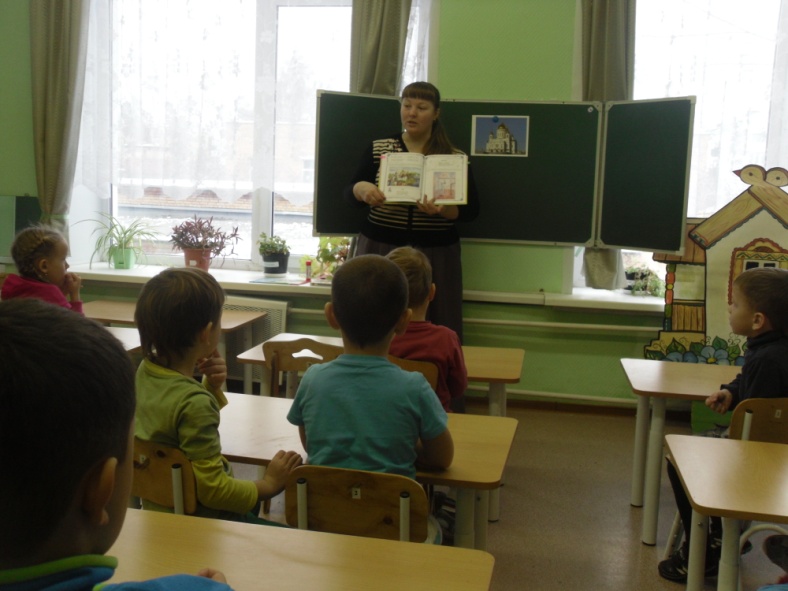 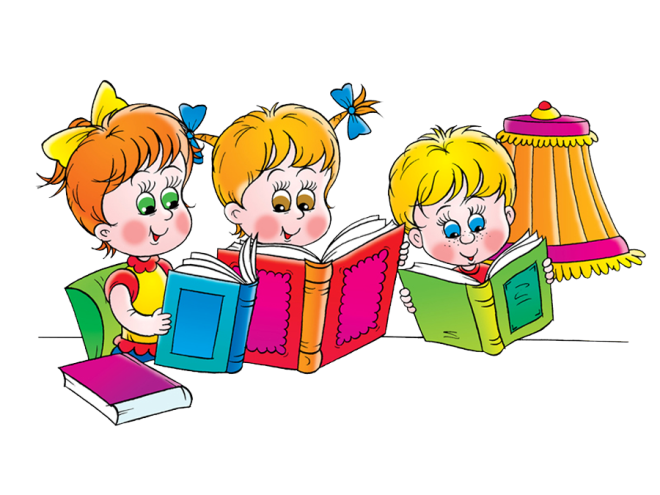 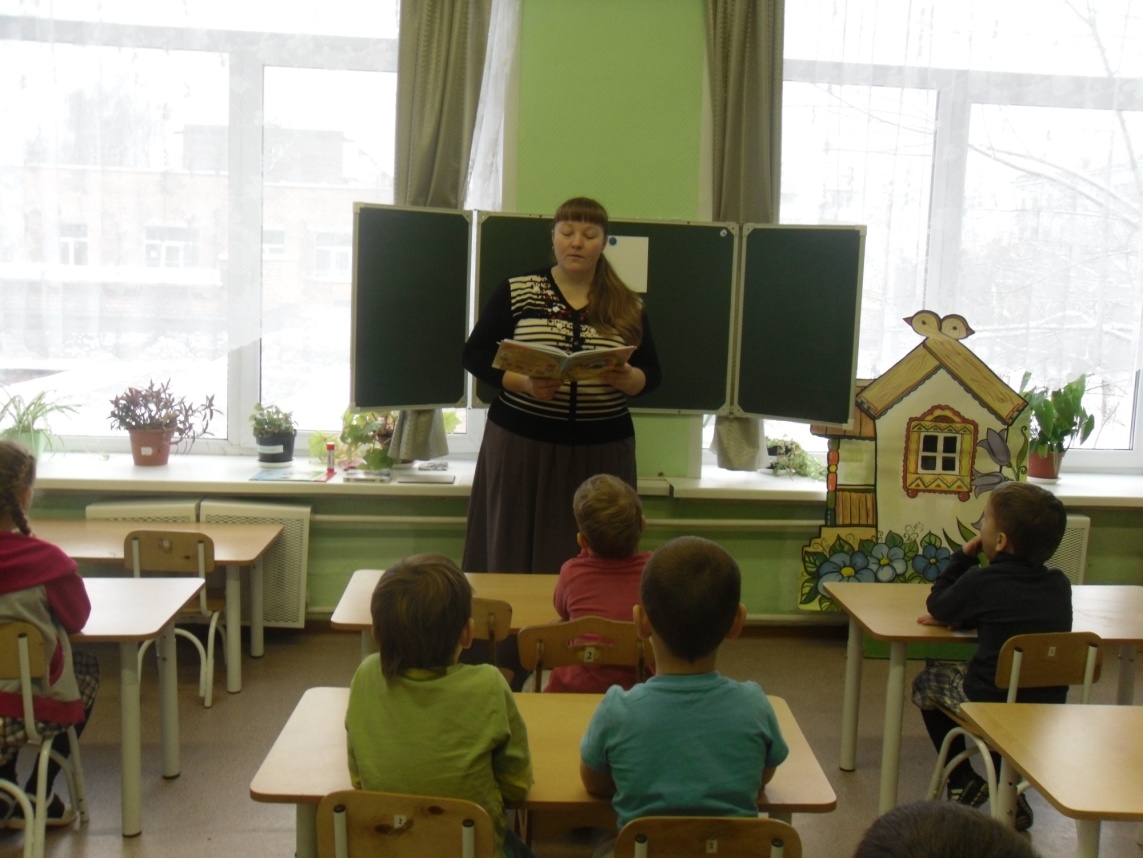 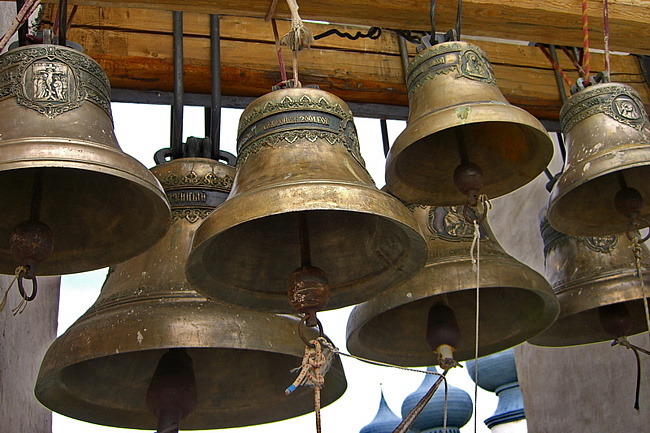 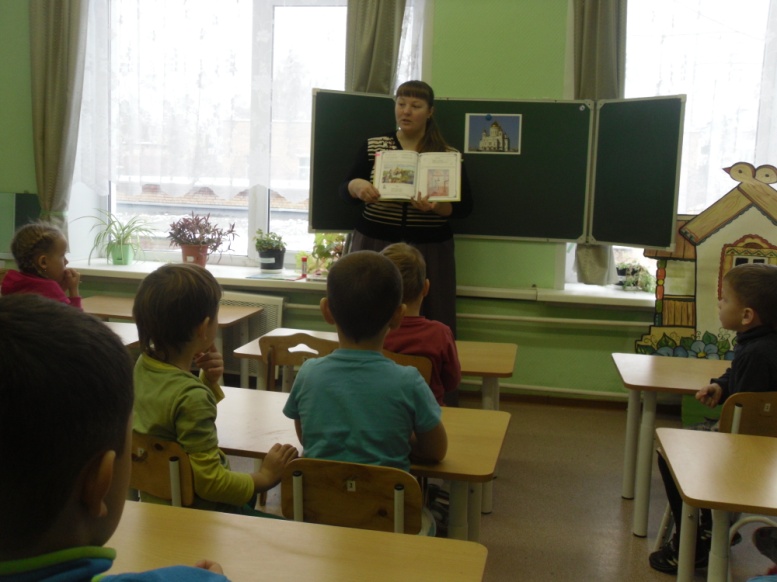 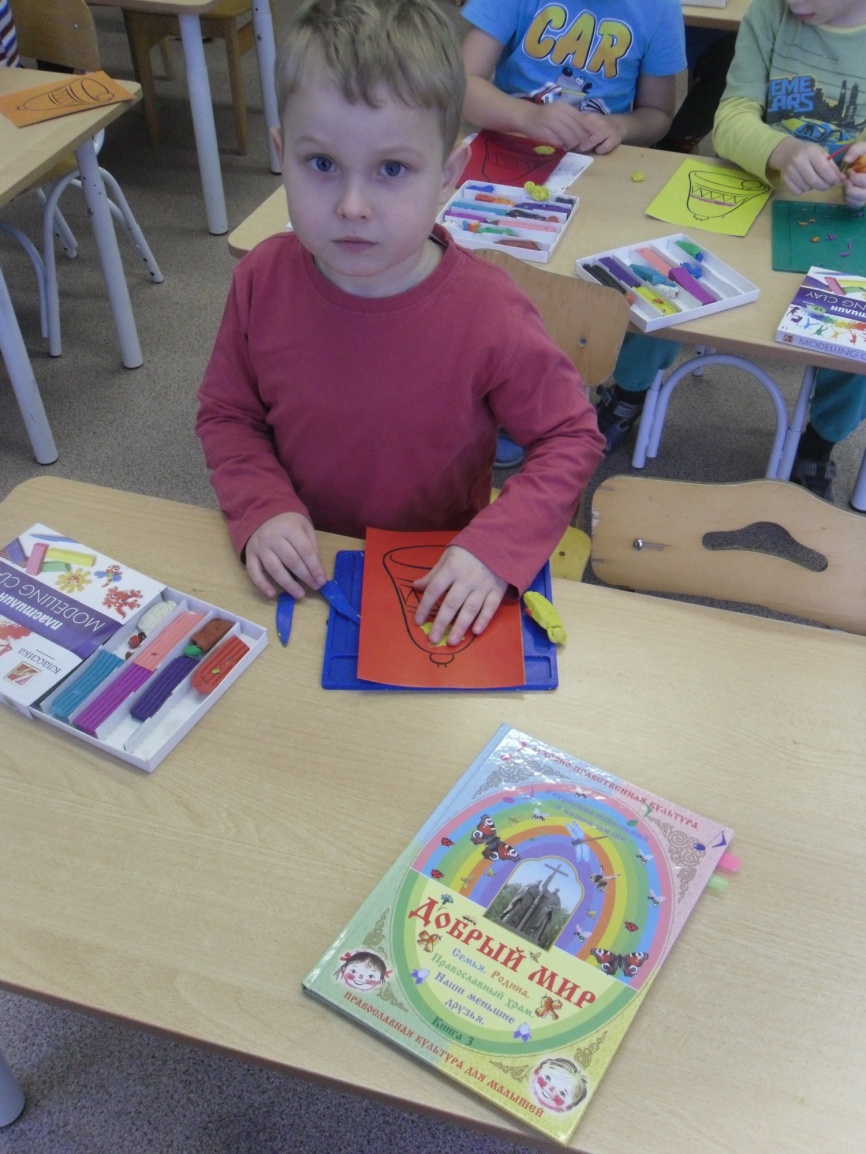 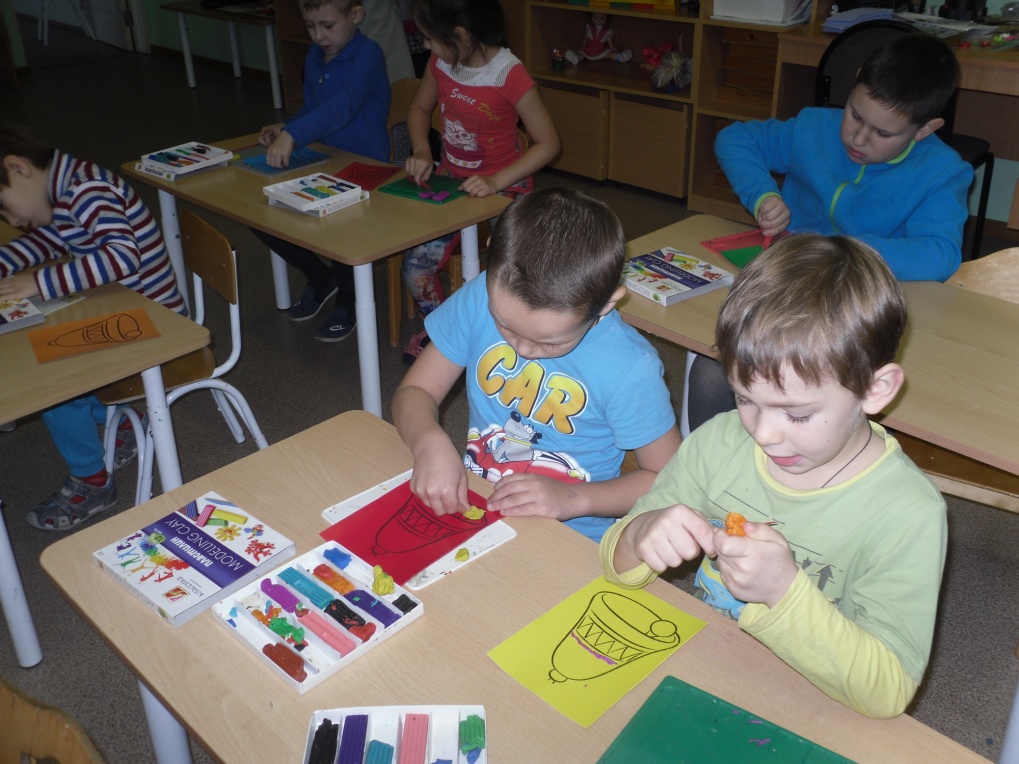 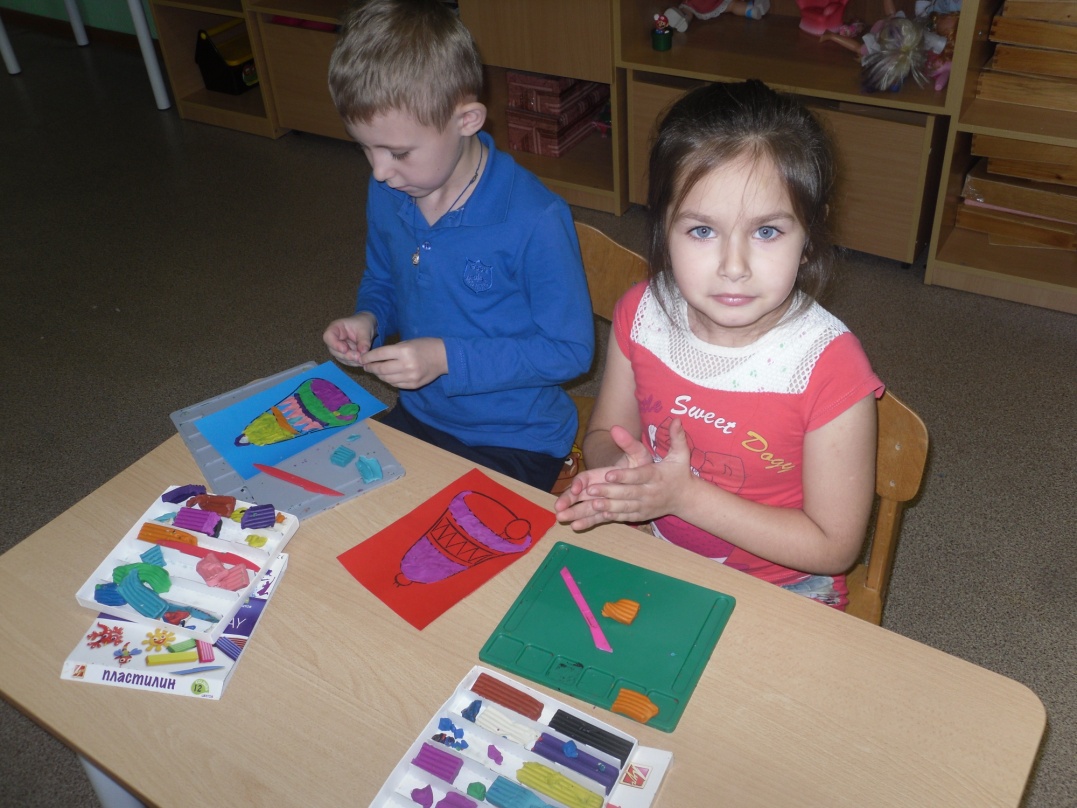 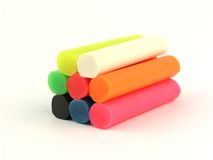 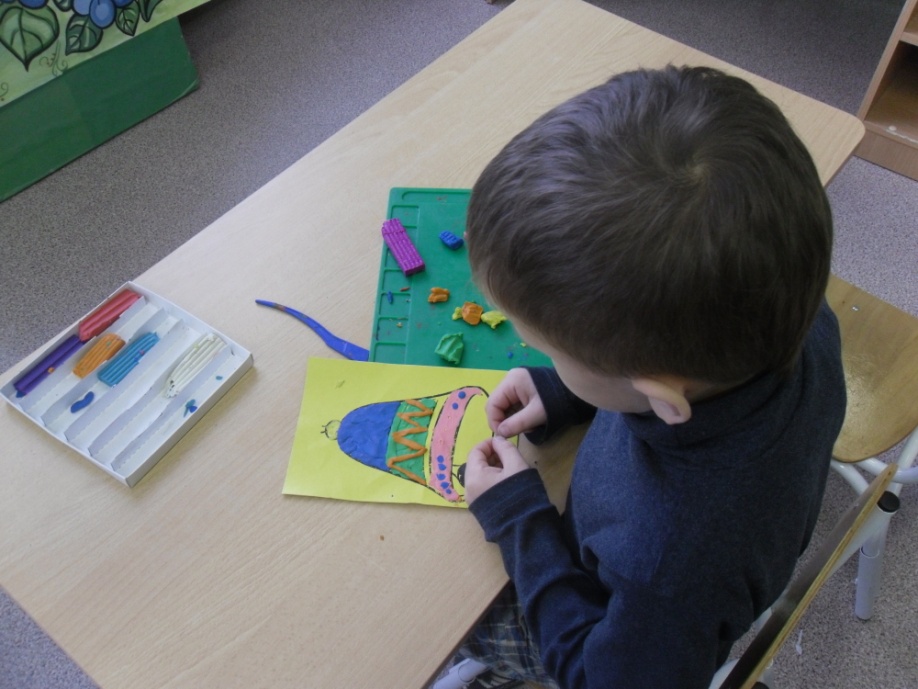 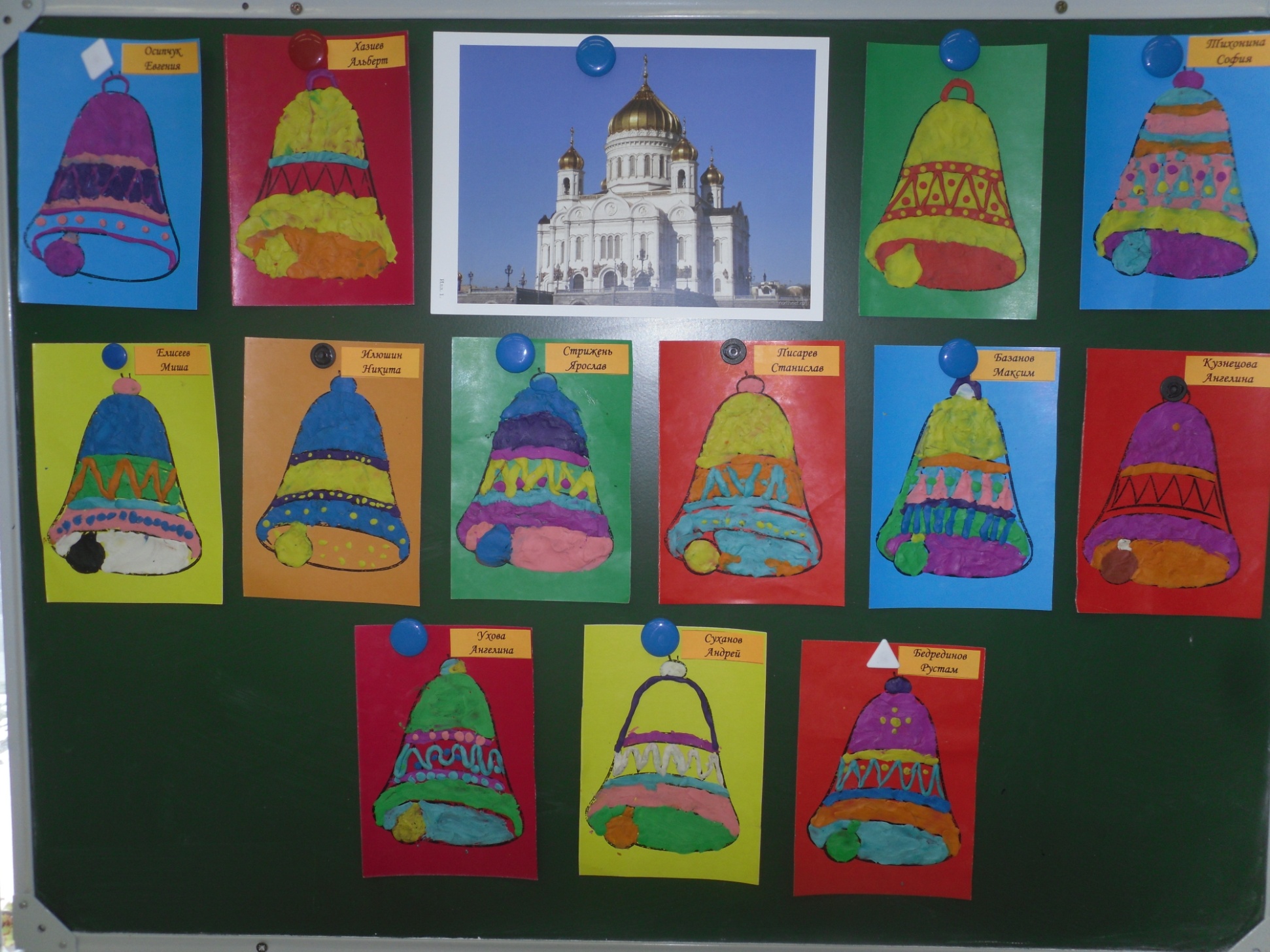 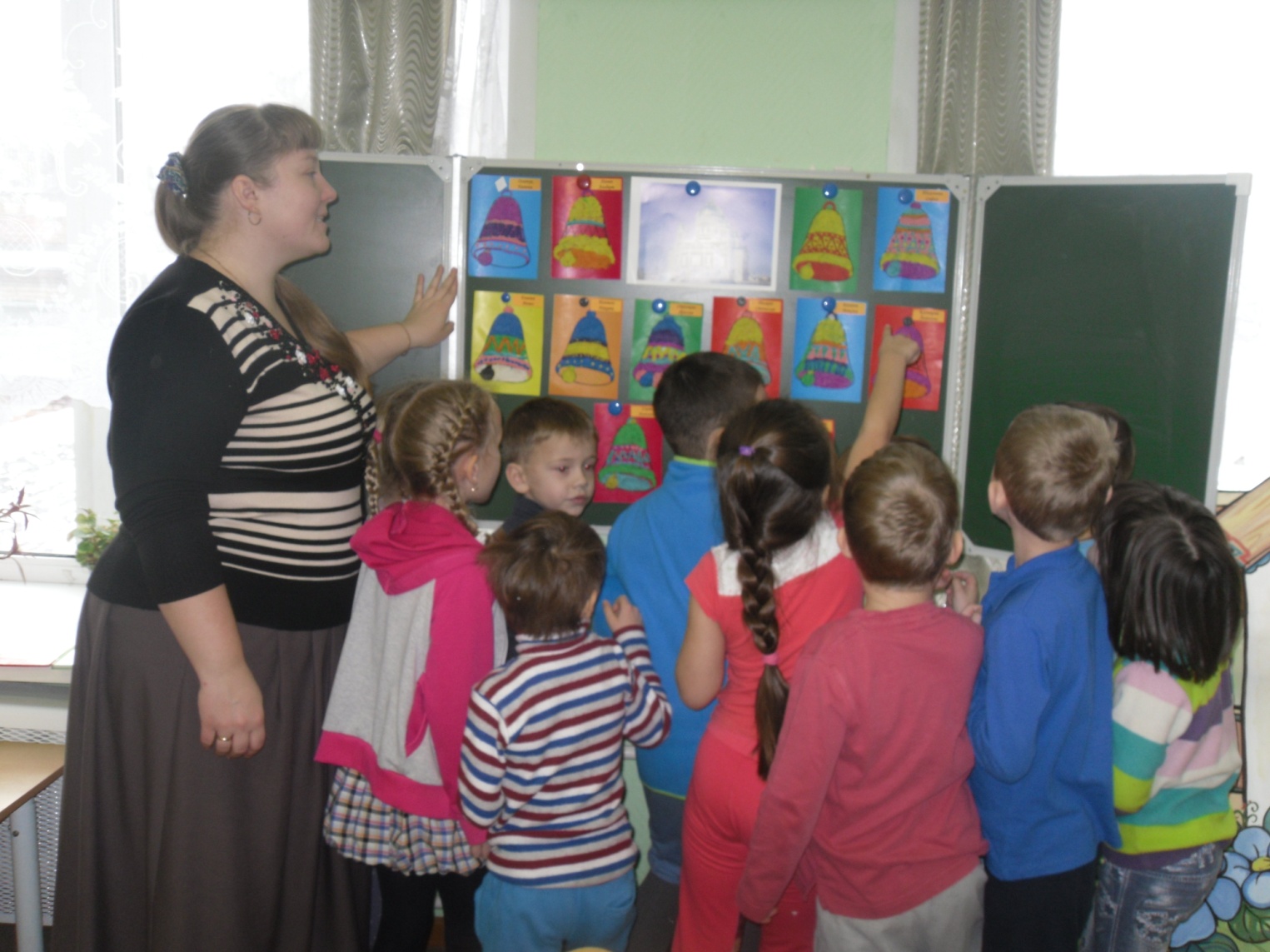 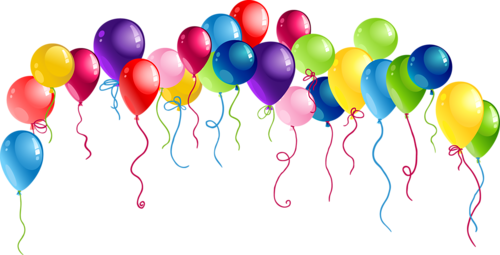 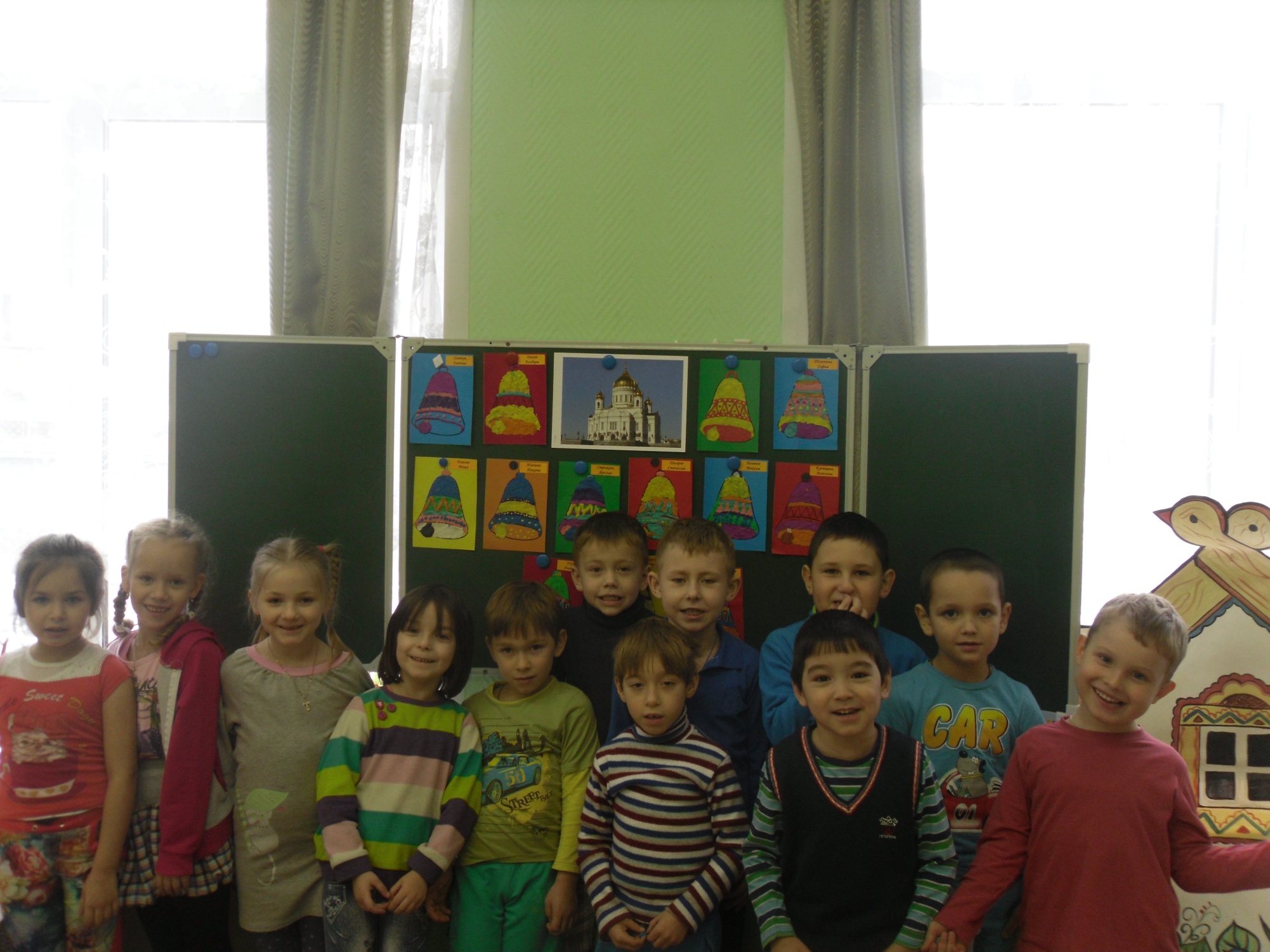